Фотоальбом
RePack by Diakov
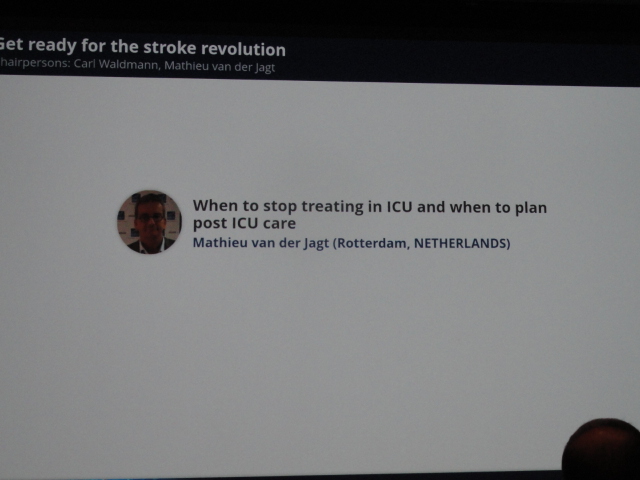 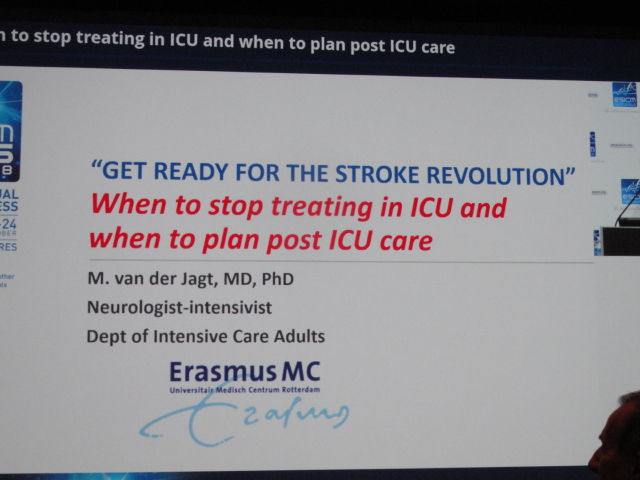 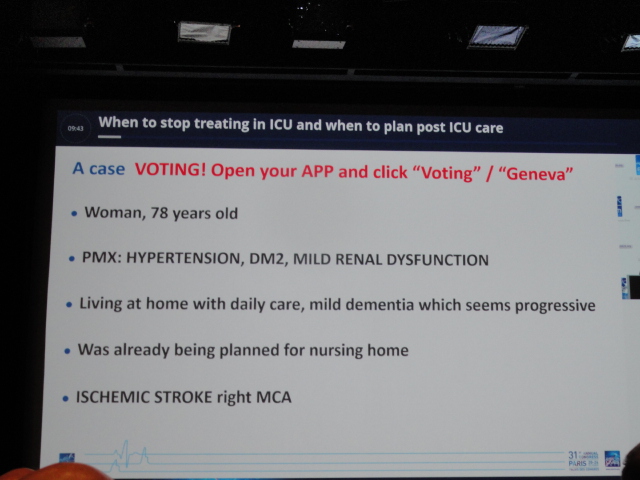 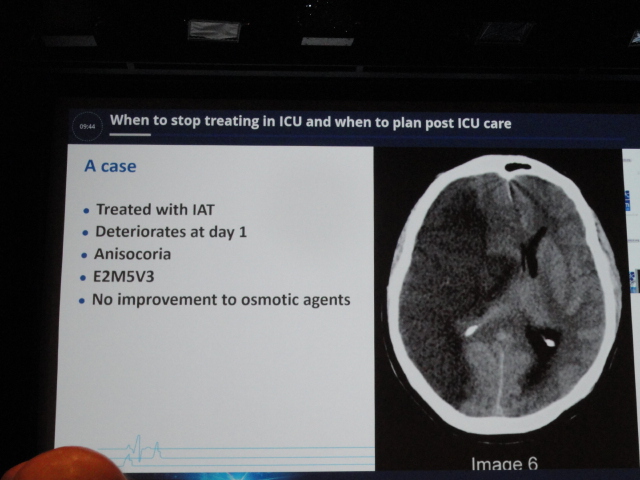 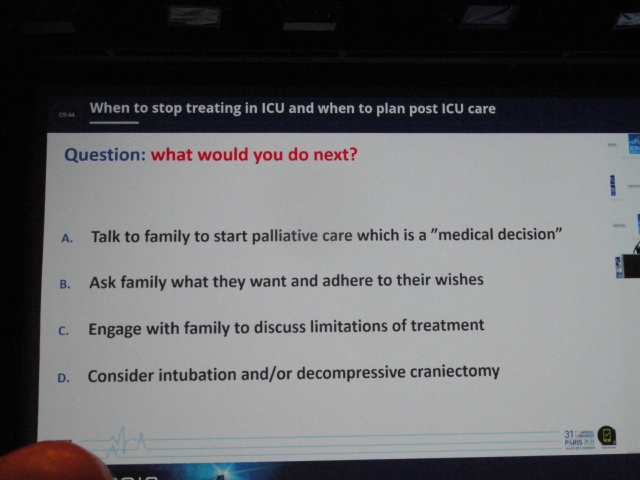 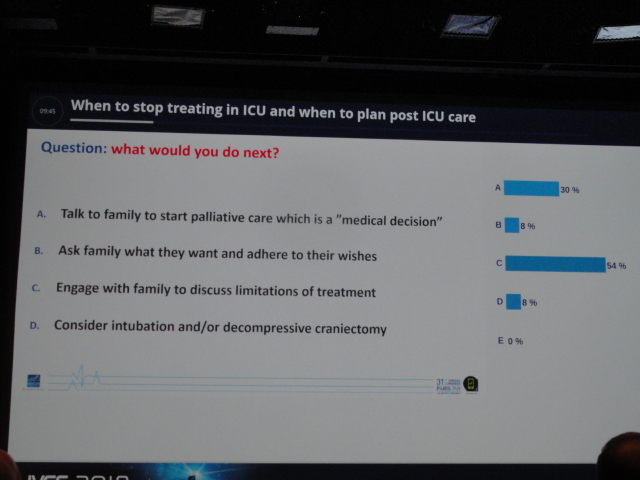 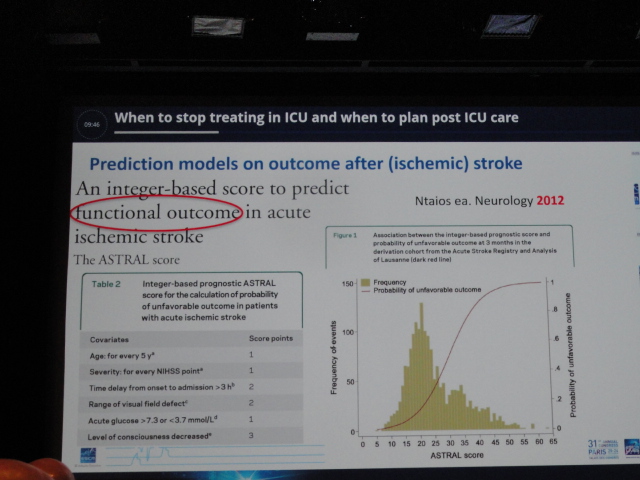 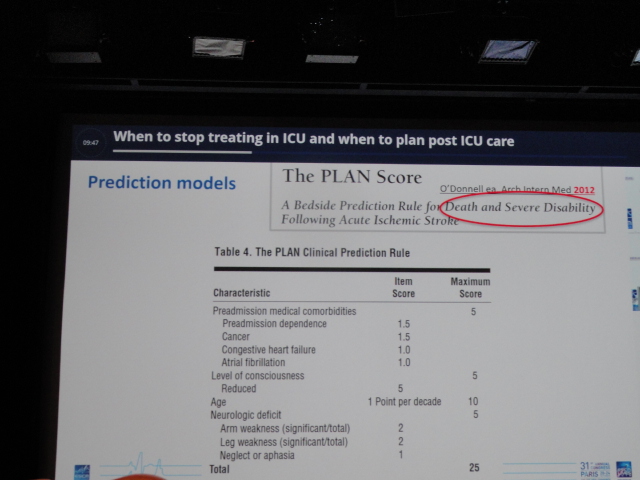 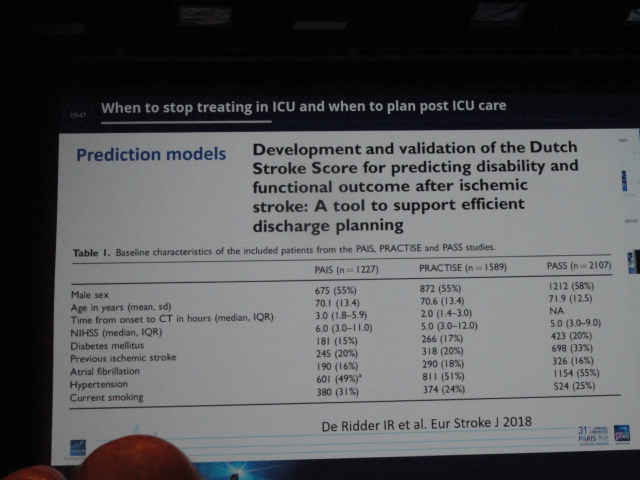 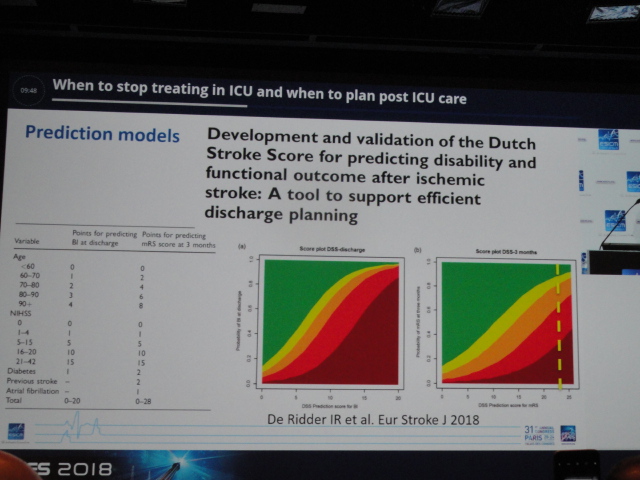 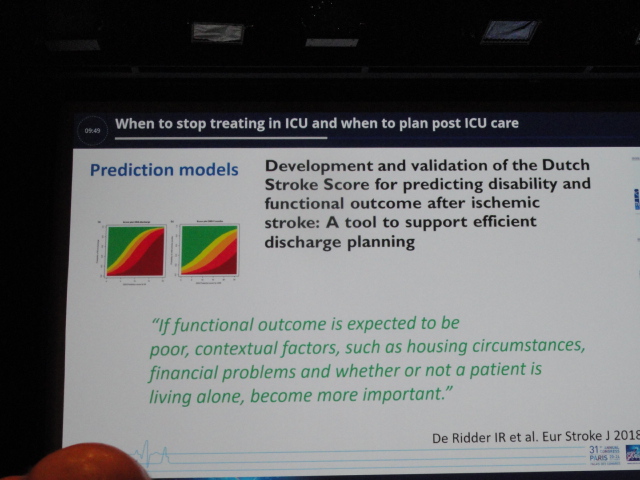 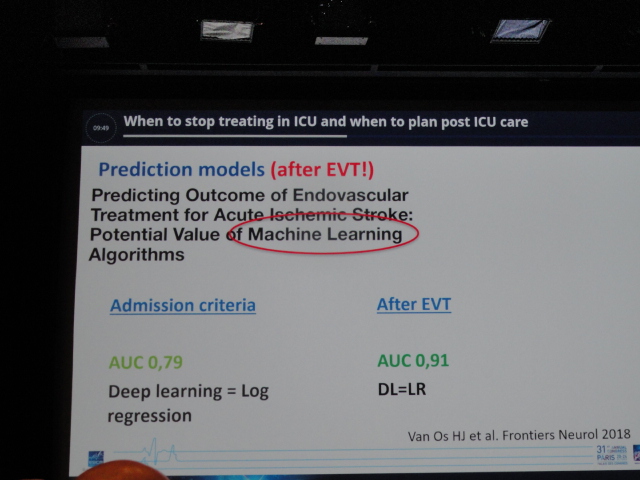 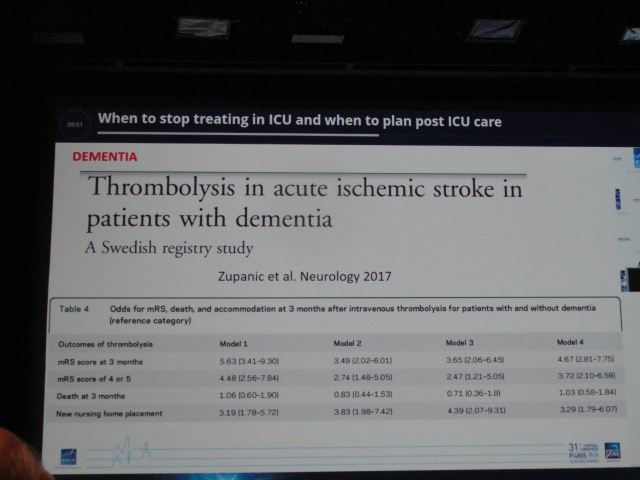 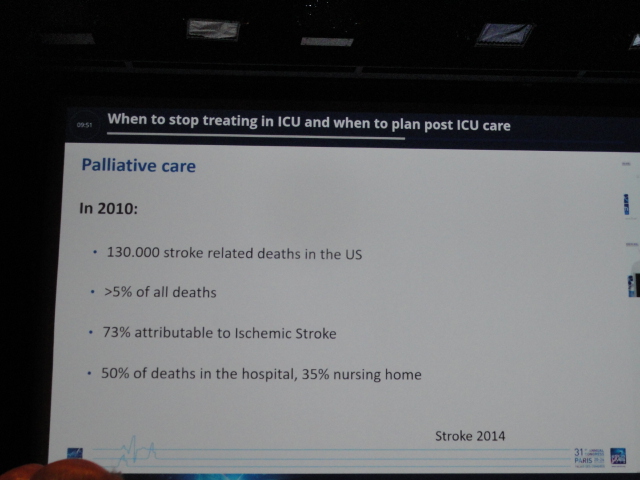 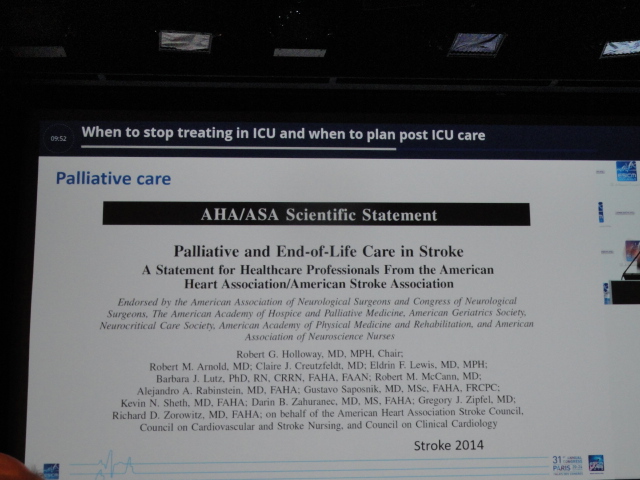 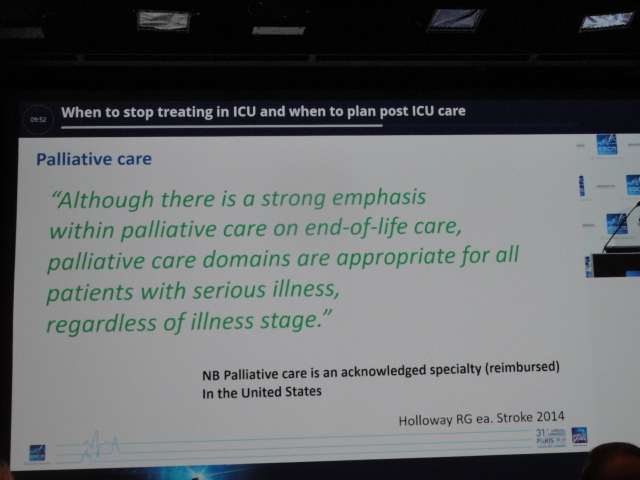 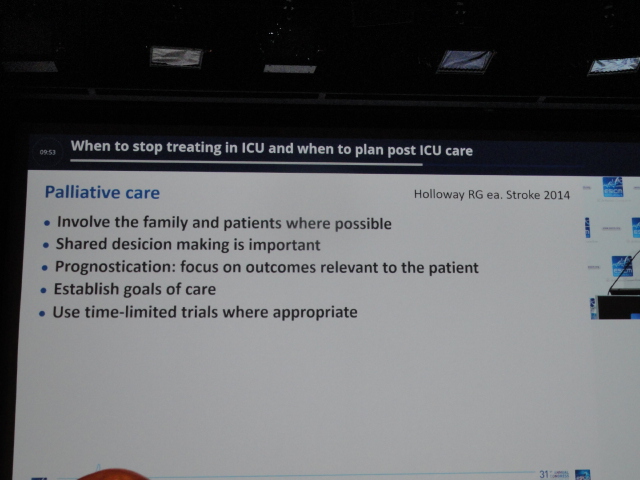 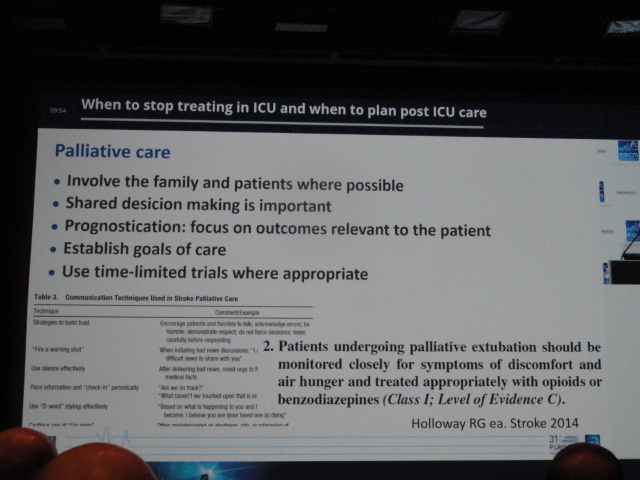 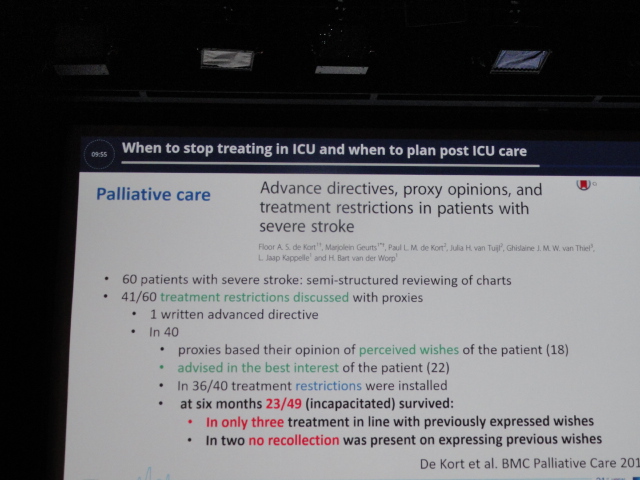 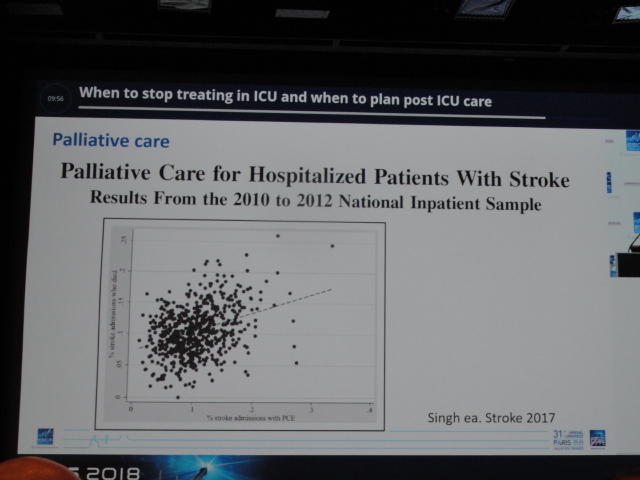 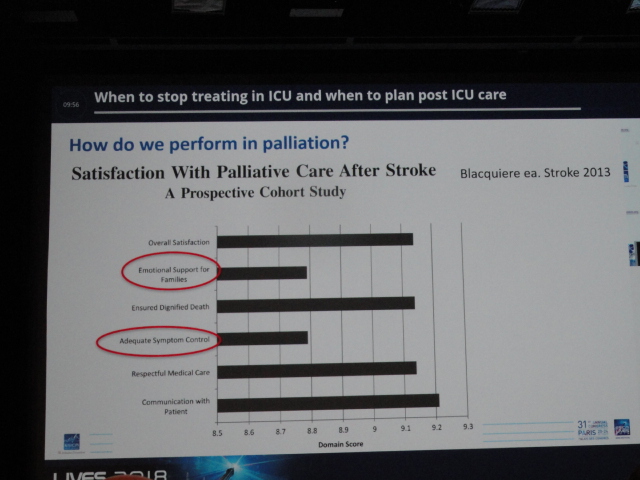 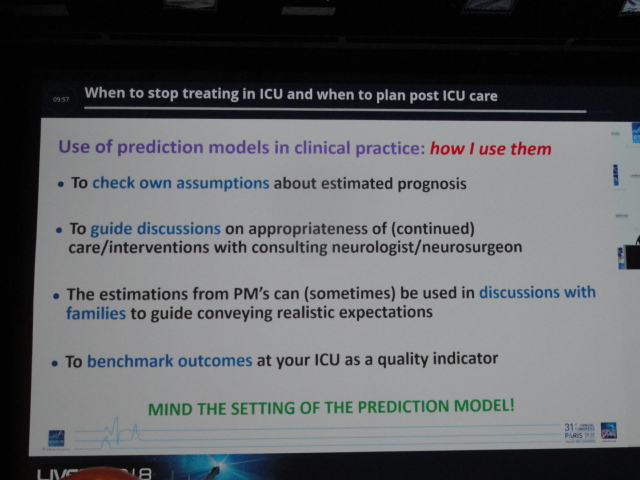 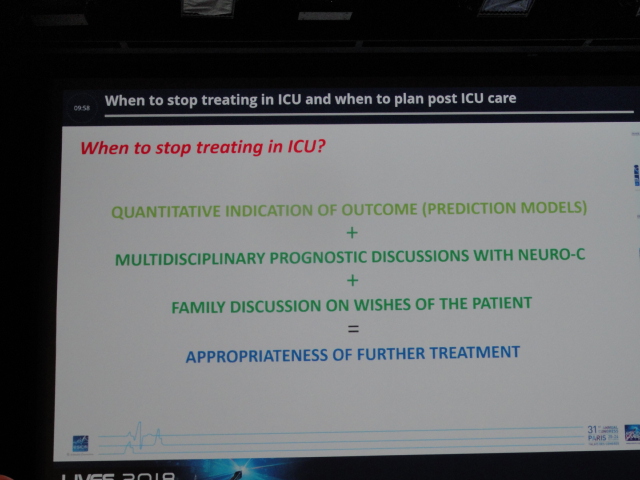 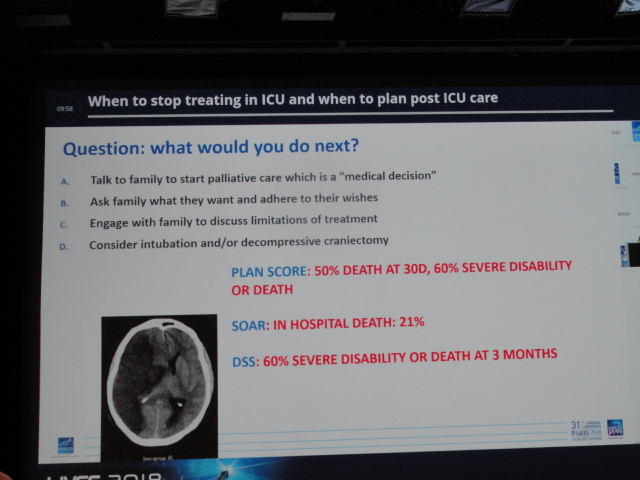 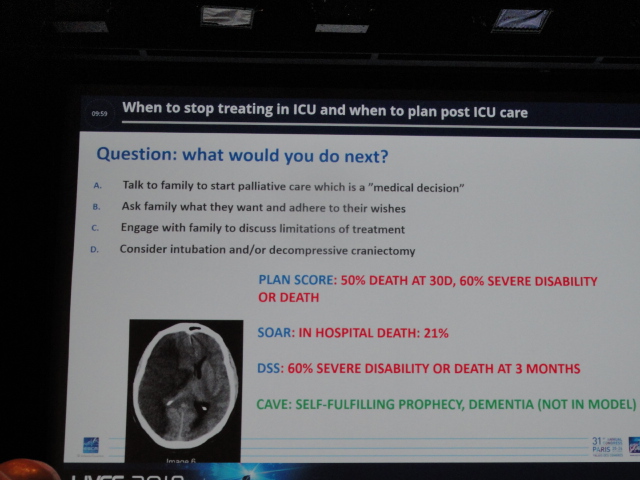 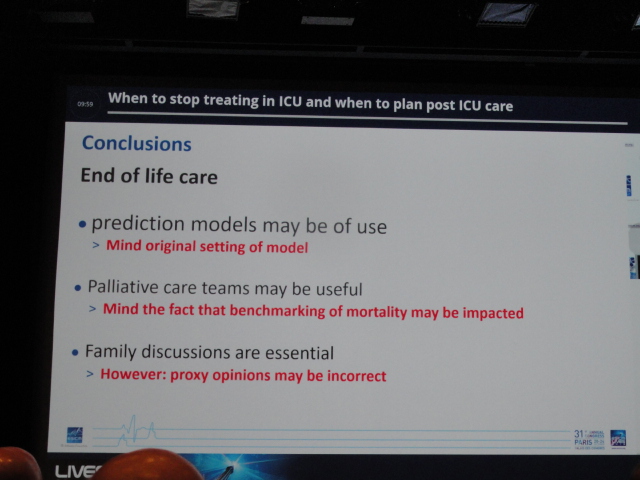